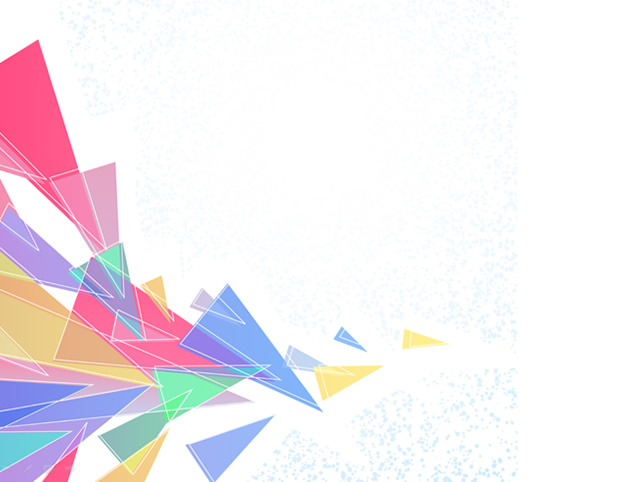 108麥哲倫探索築夢計畫~我的摺紙世界
築夢者: 四年愛班 陳怡杉
準備工作
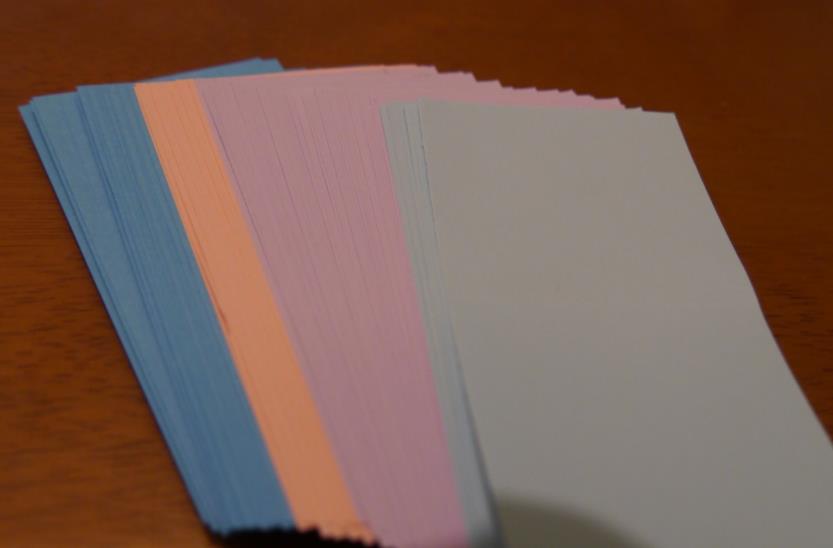 先從最簡單的作品開始
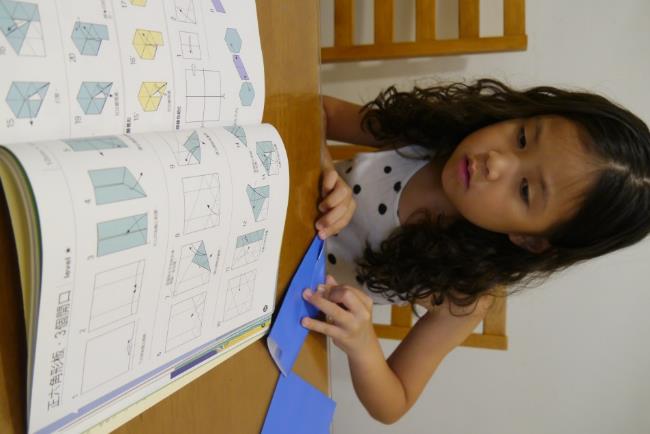 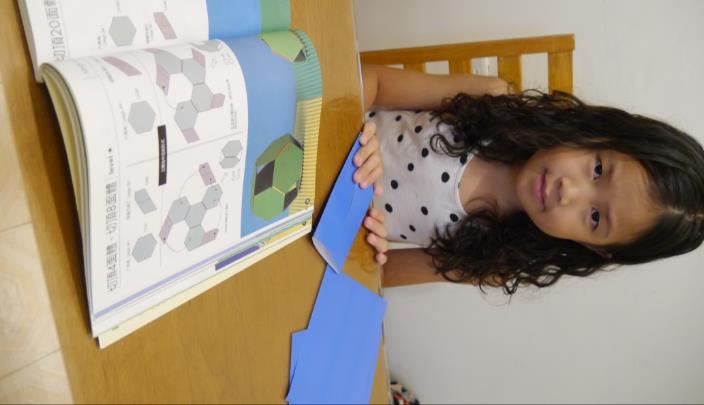 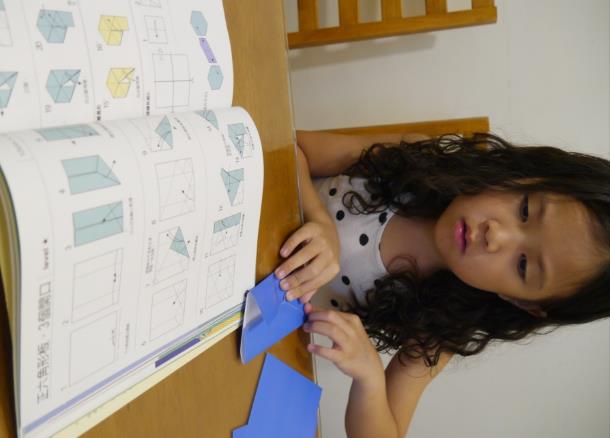 15cmx15cm色紙
組合摺紙：需先完成零件，再組裝。
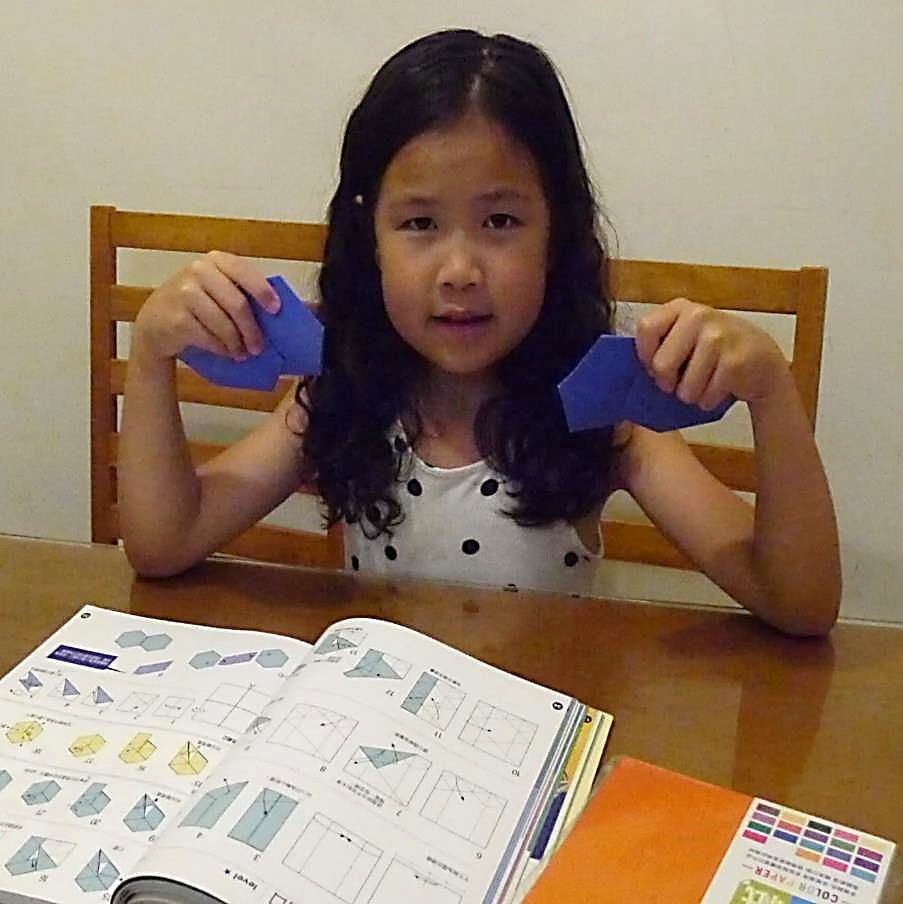 零件: 六角板x20,接縫片x30
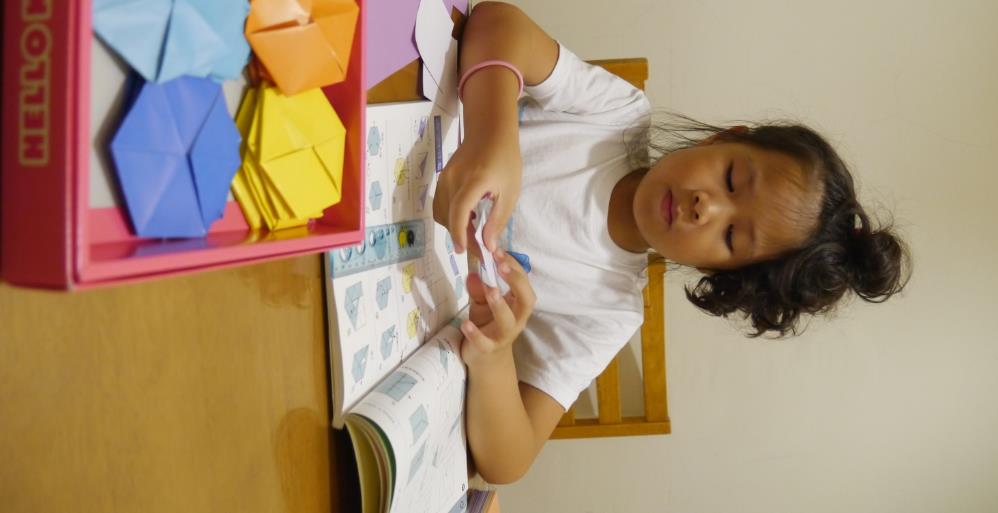 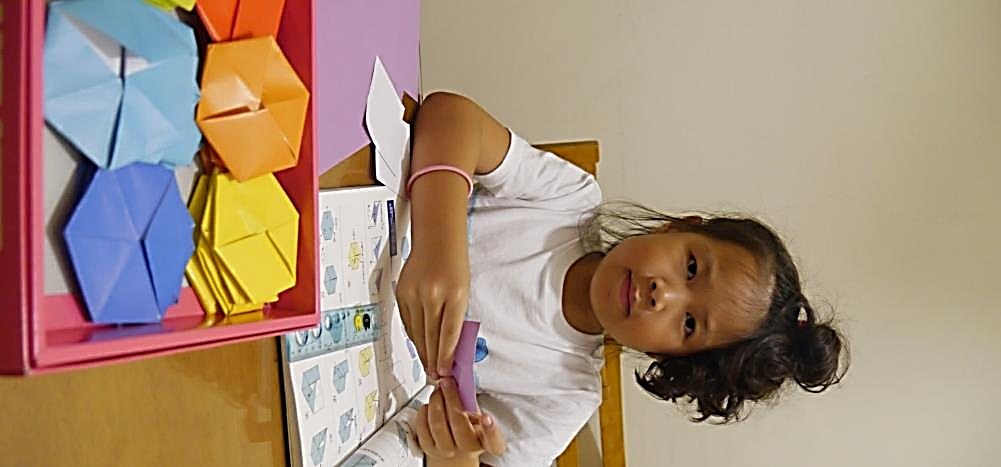 摺
摺
摺
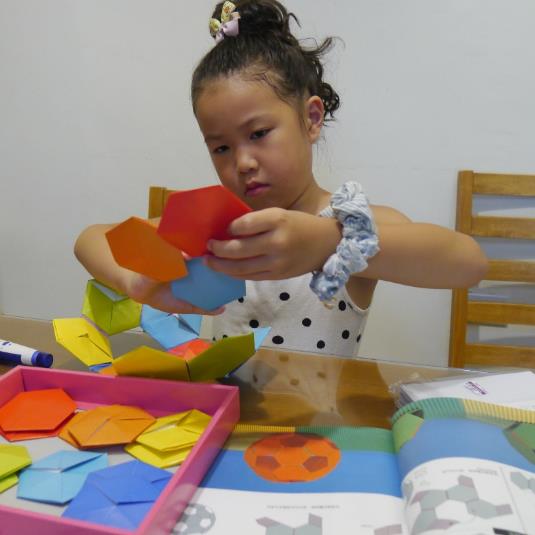 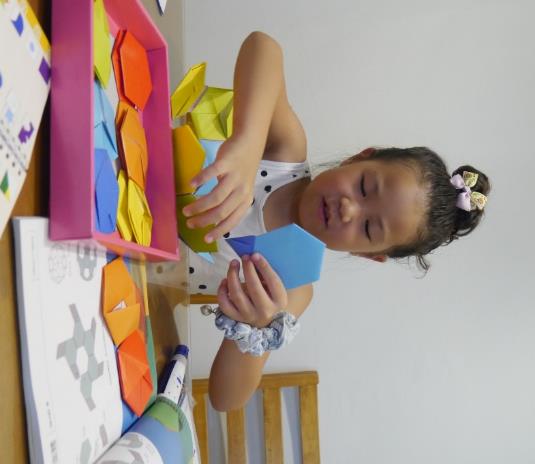 開始組裝
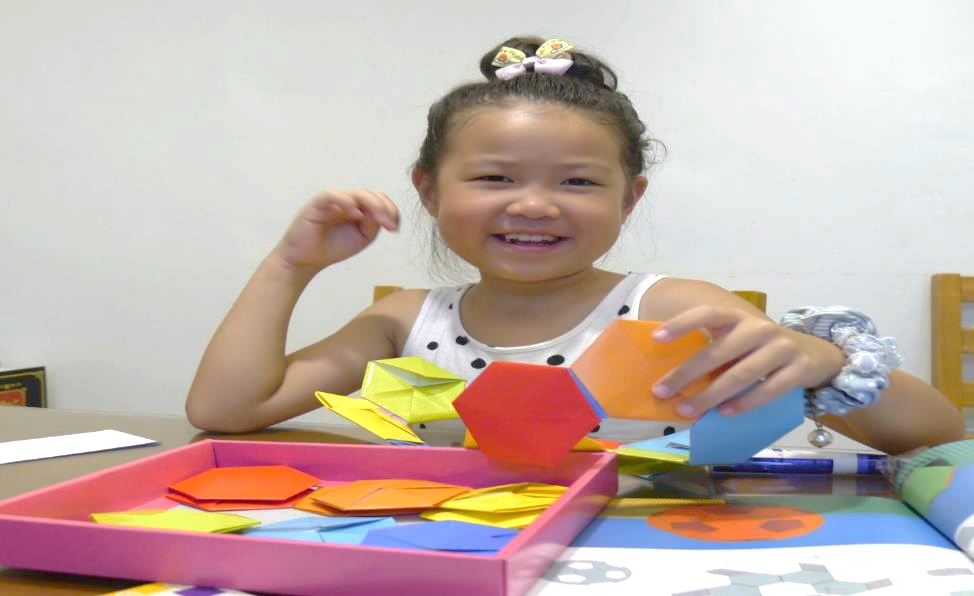 從平面到立體
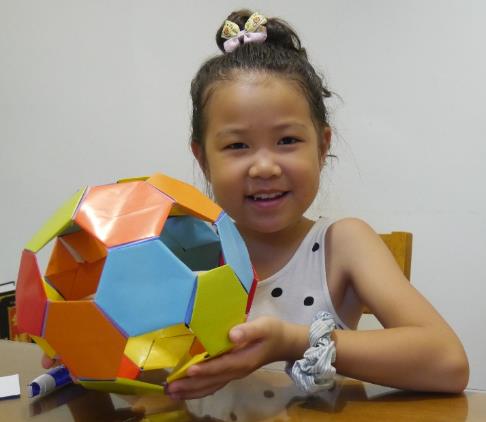 第一件作品~切頂20面體
完成
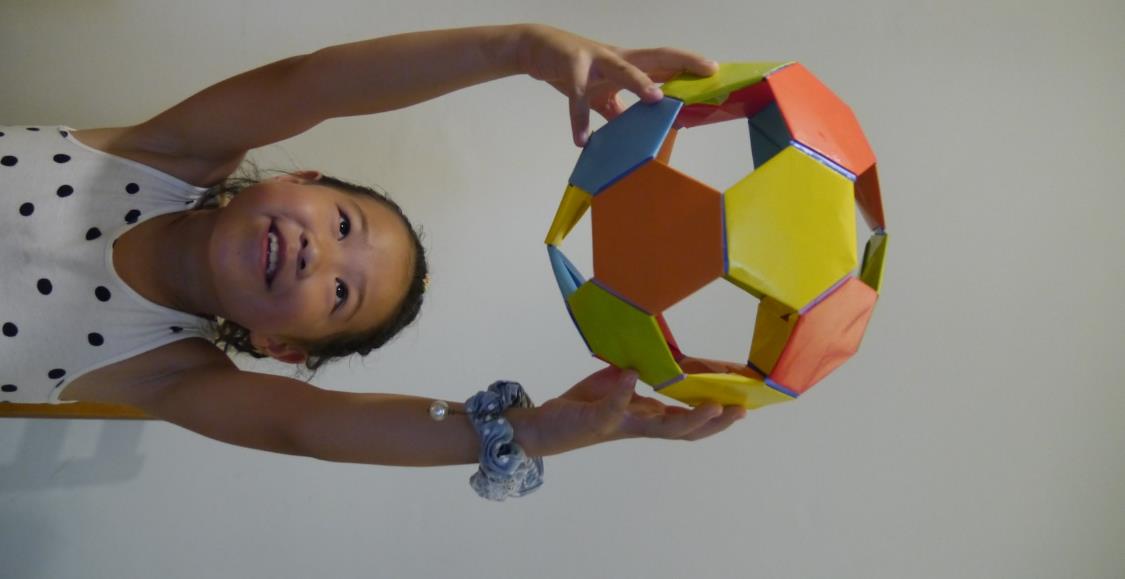 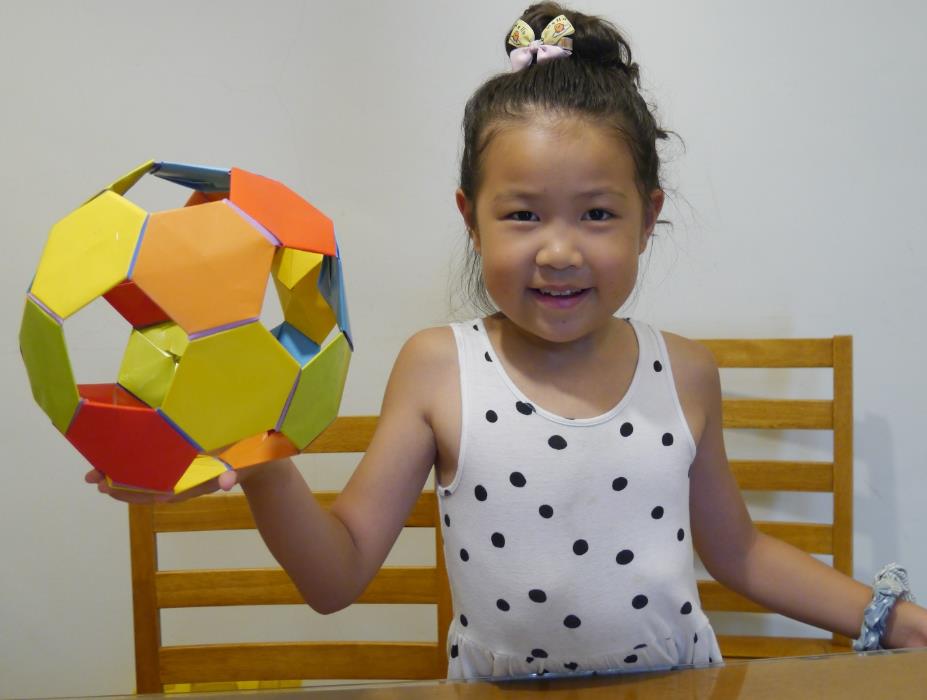 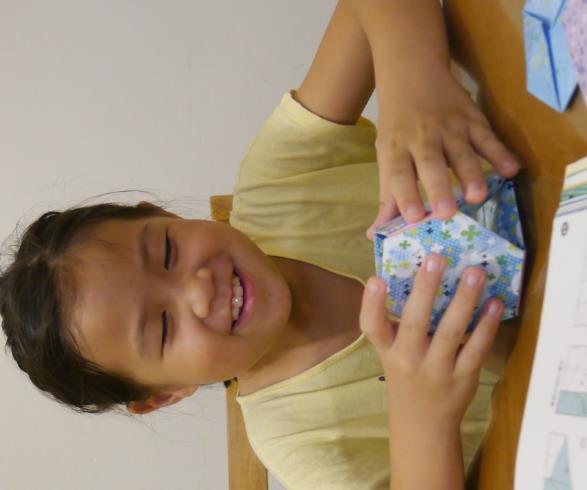 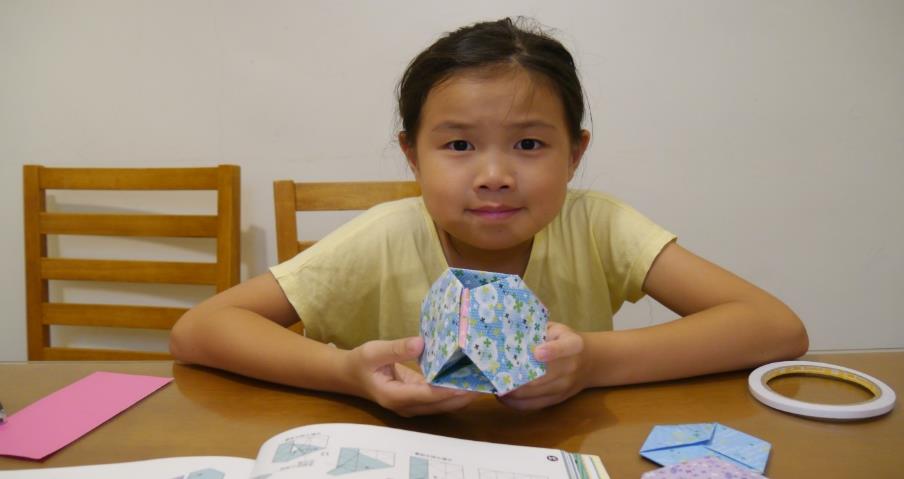 挑選喜歡的色紙完成
切頂四面體
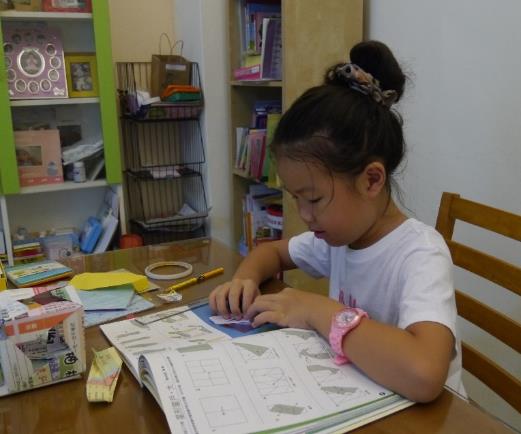 邊緣立方體:星形窗戶
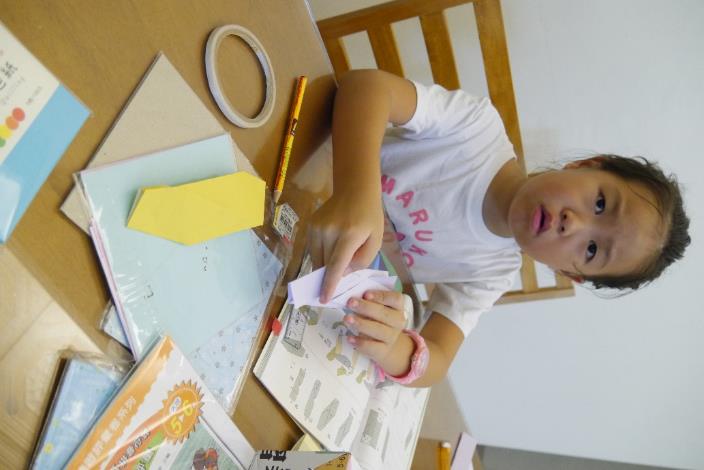 15cmx15cm色紙
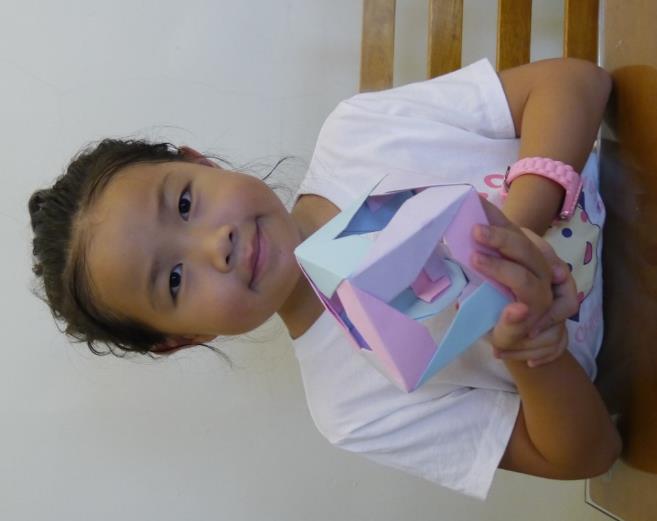 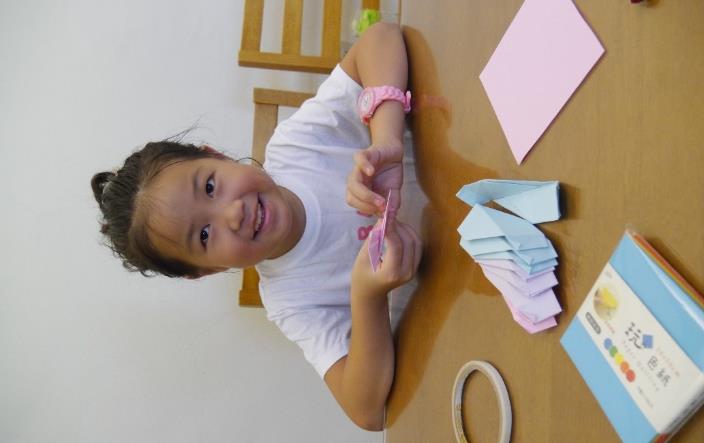 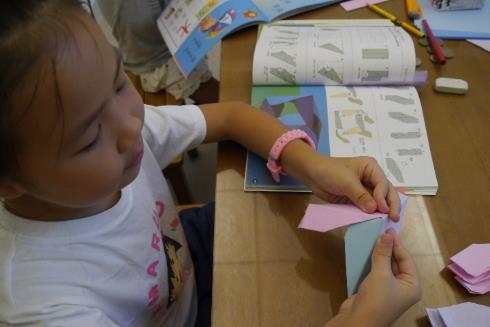 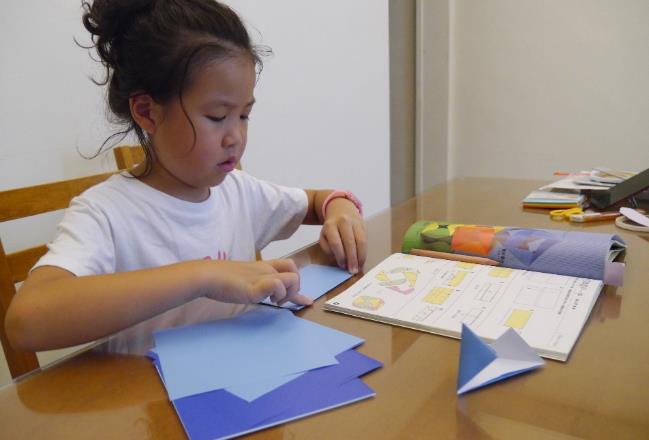 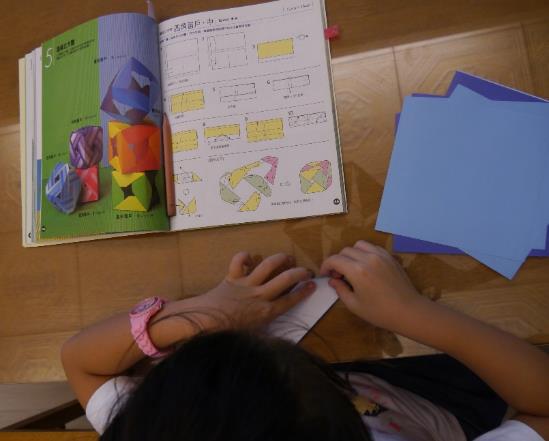 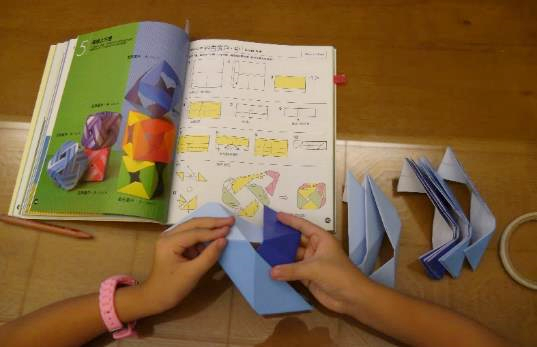 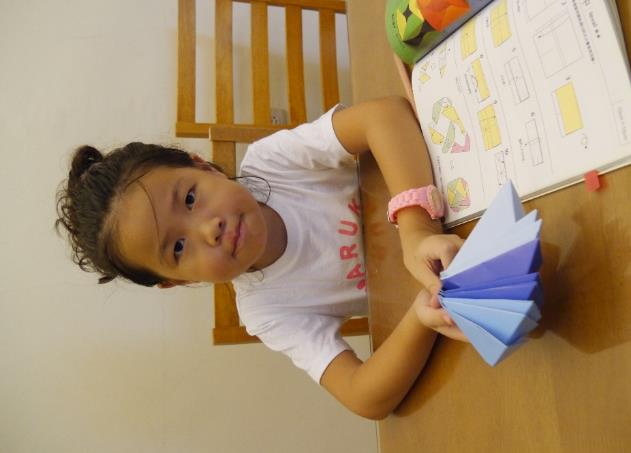 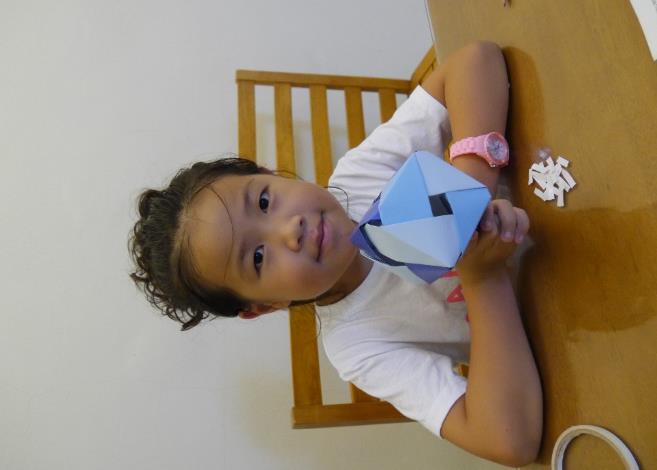 邊緣立方體:四角窗戶
15cmx15cm色紙
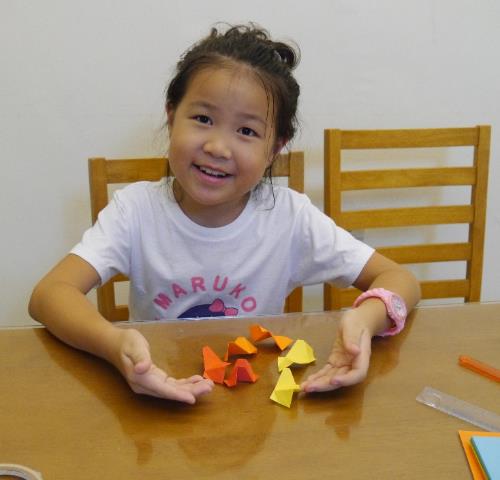 迷你龜凸型立體:6張組
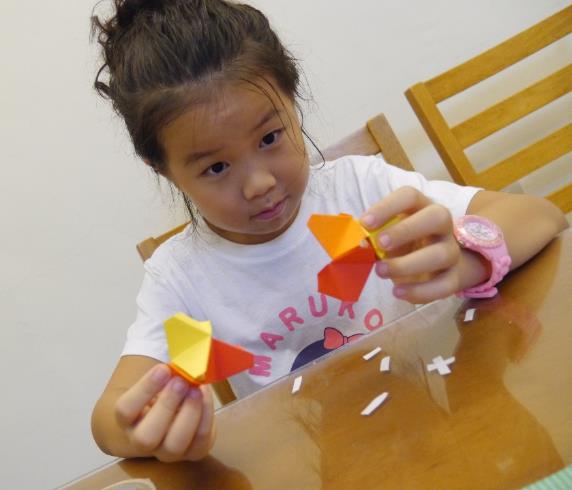 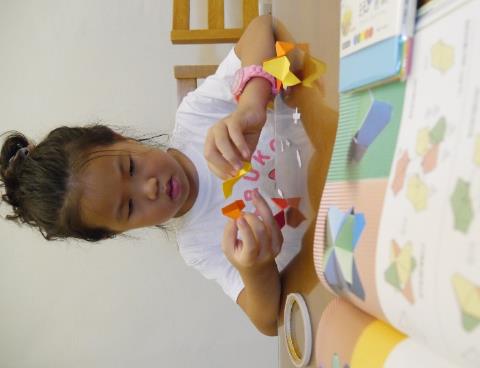 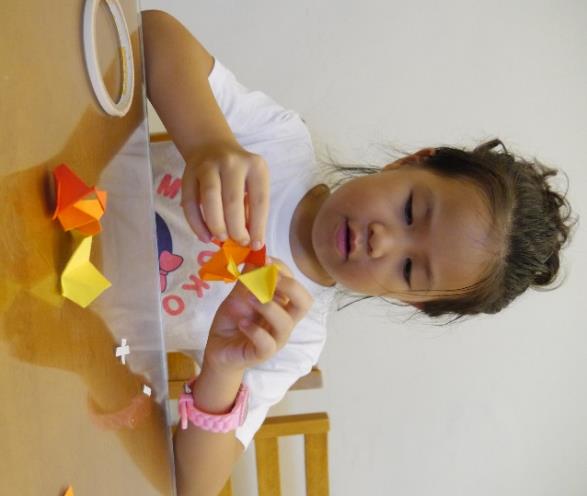 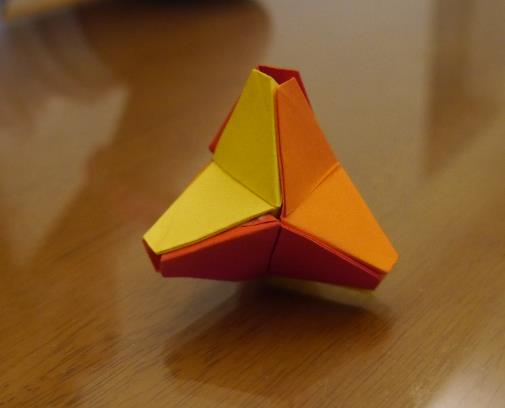 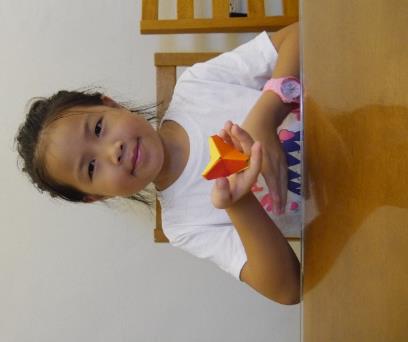 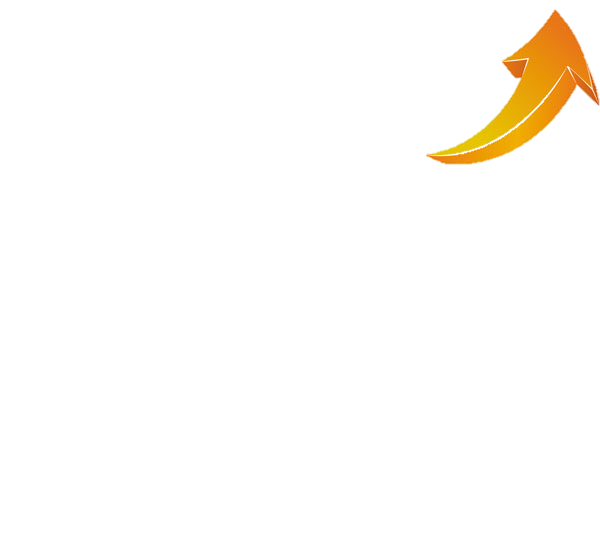 10cmx10cm色紙對切
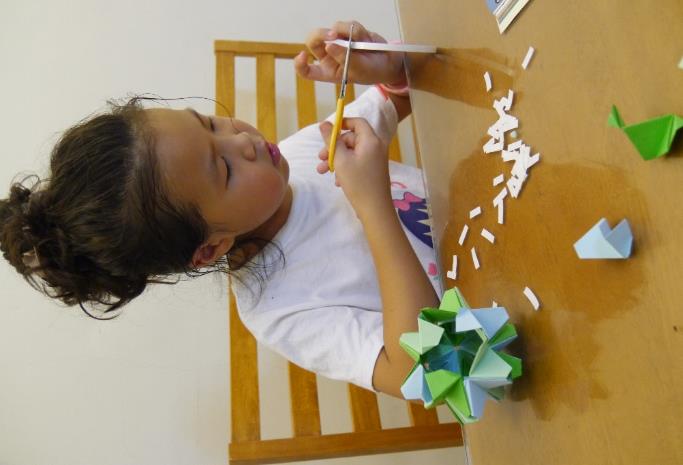 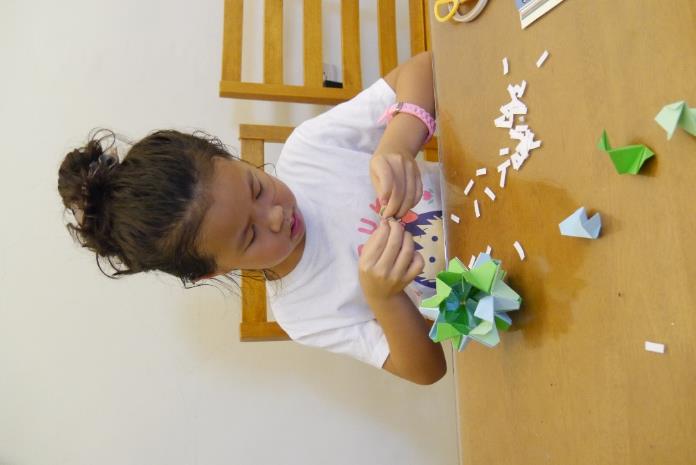 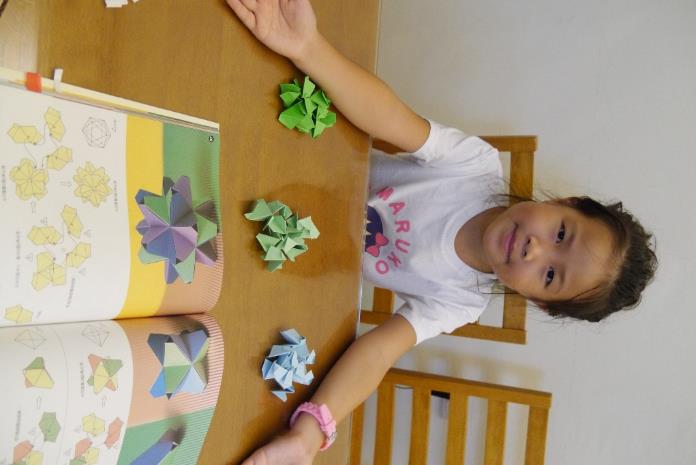 迷你龜凸型立體:30張組(正20面體)
10cmx10cm色紙對切
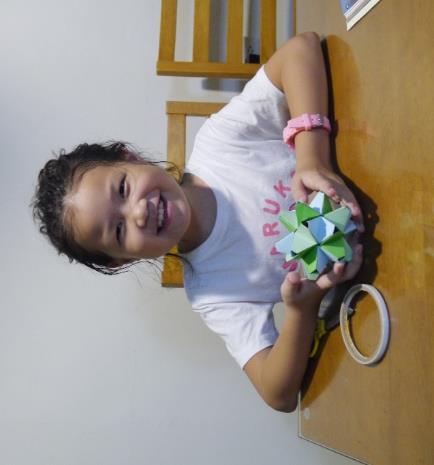 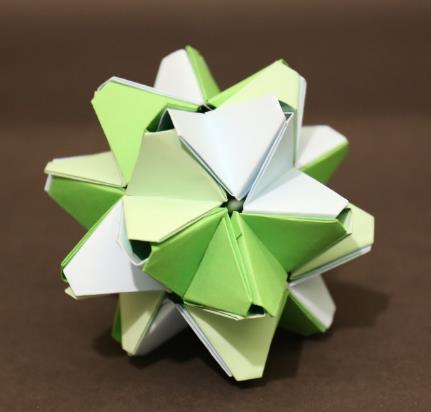 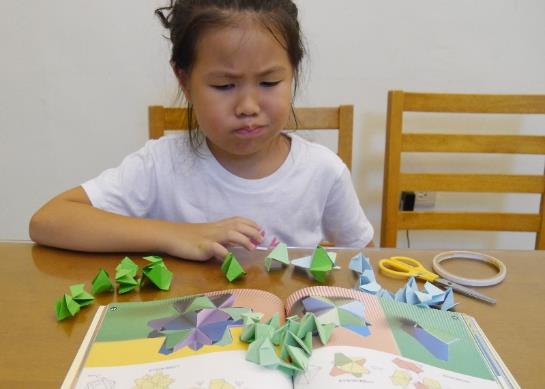 迷你龜凸型立體:
30張組(正12面體)
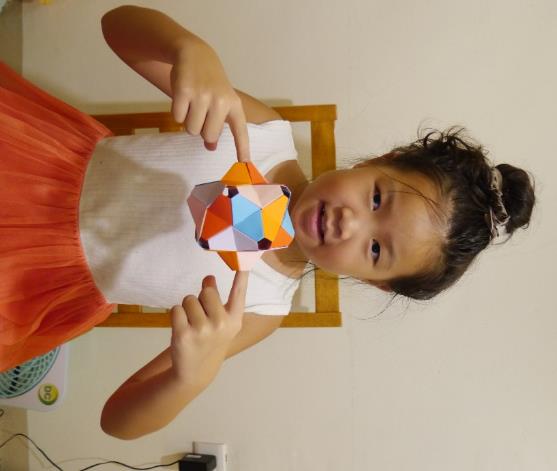 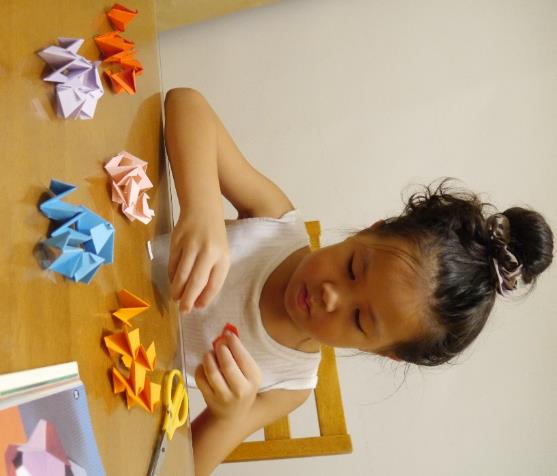 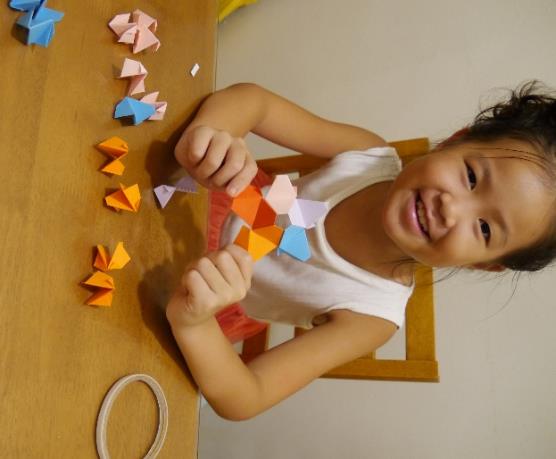 10cmx10cm色紙對切
迷你龜凹型立體:
30張組(正12面體)
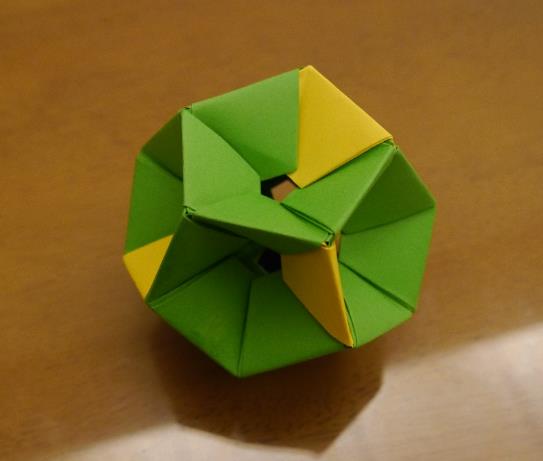 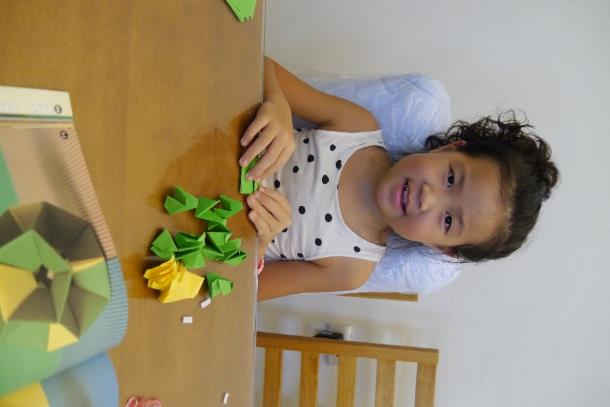 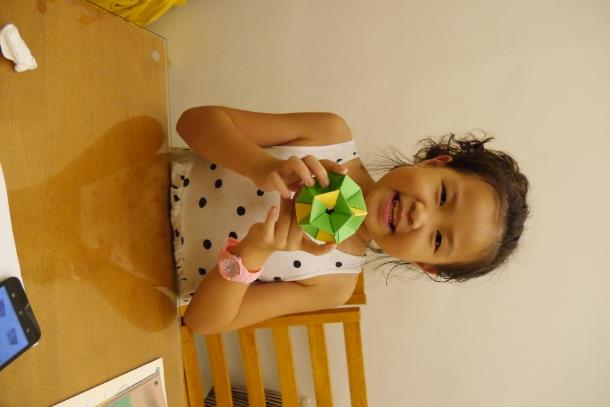 10cmx10cm色紙對切
迷你龜凹型立體:
36張組(切頂6面體)
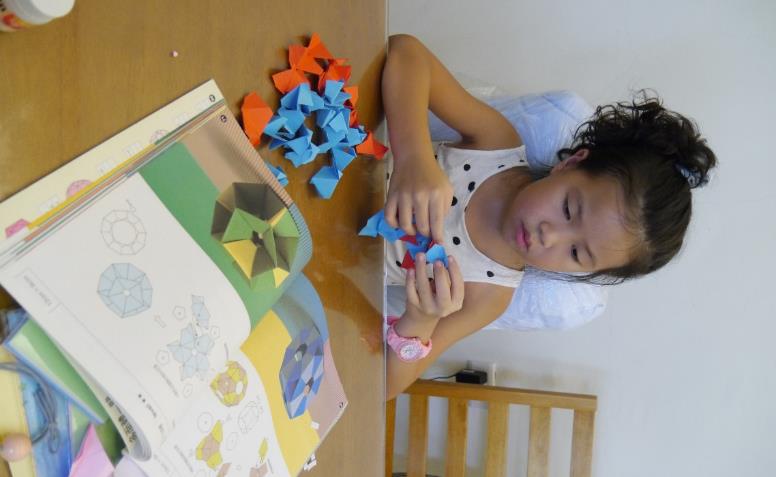 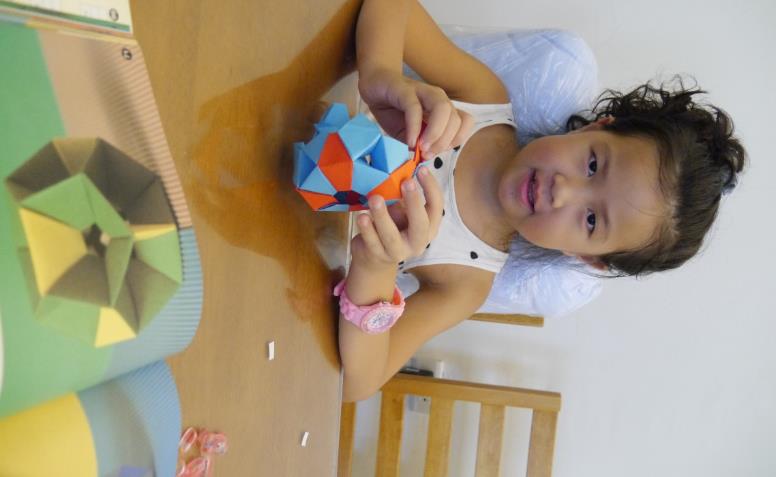 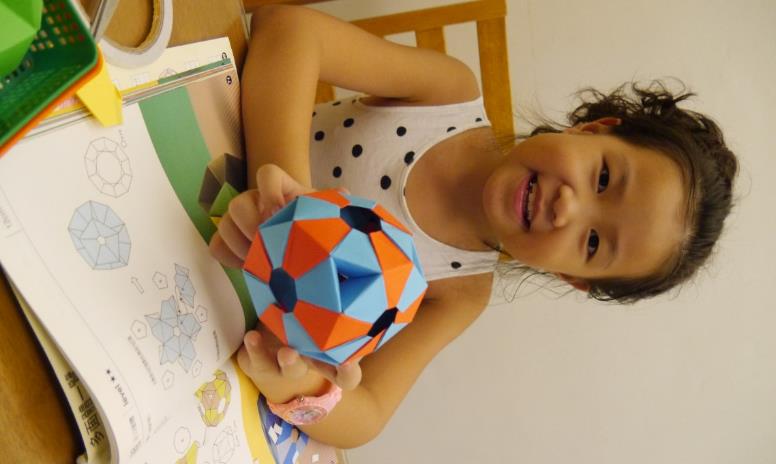 10cmx10cm色紙對切
迷你龜凸型花式組合(36張組)
10cmx10cm色紙對切
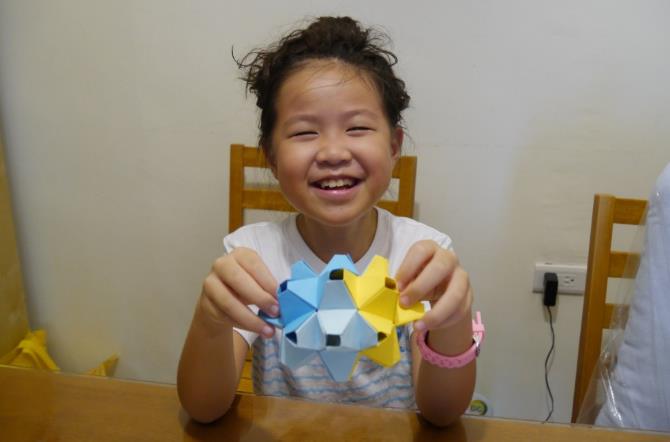 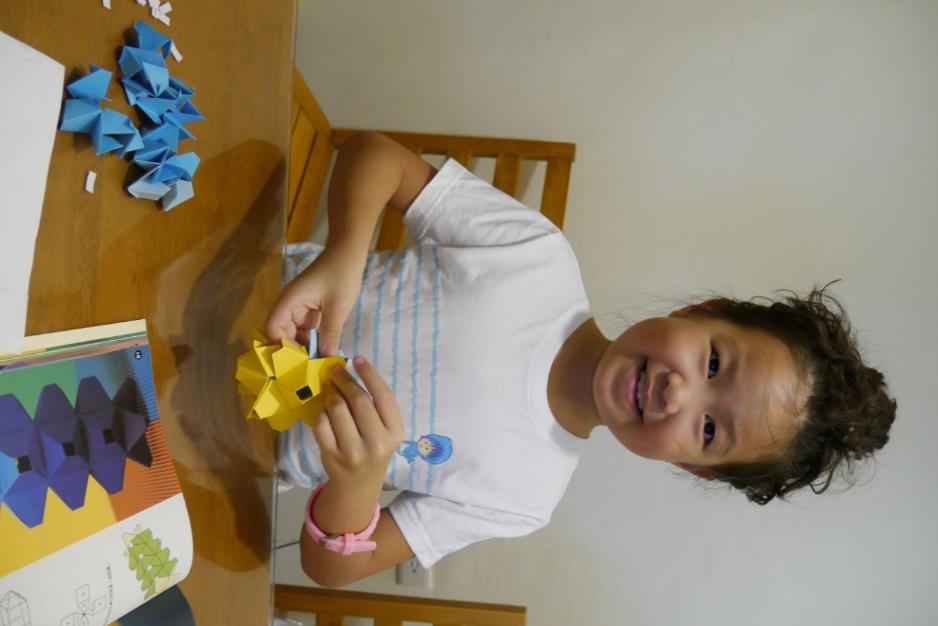 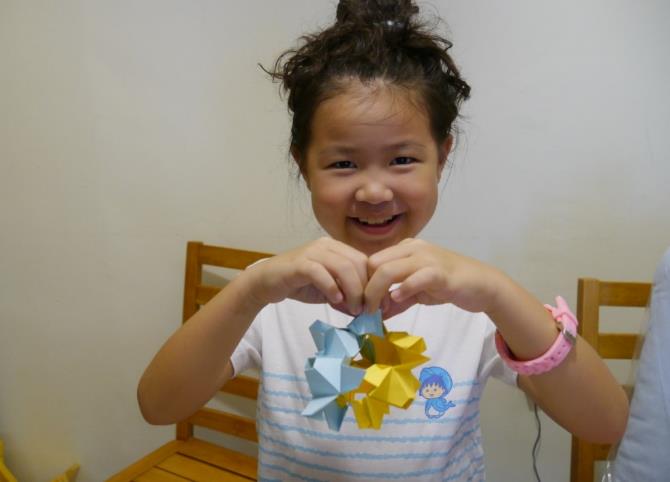 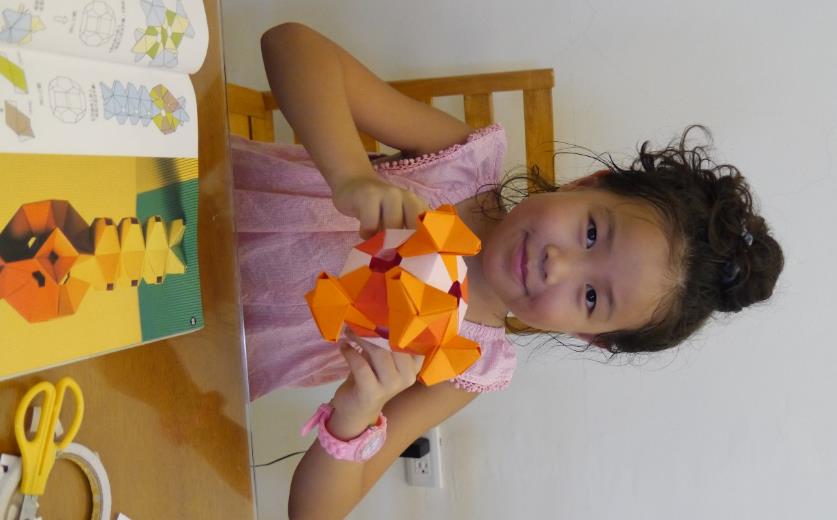 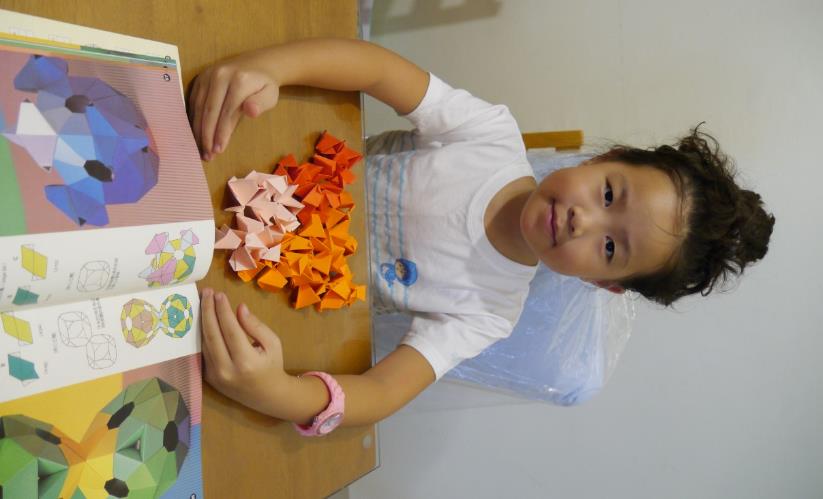 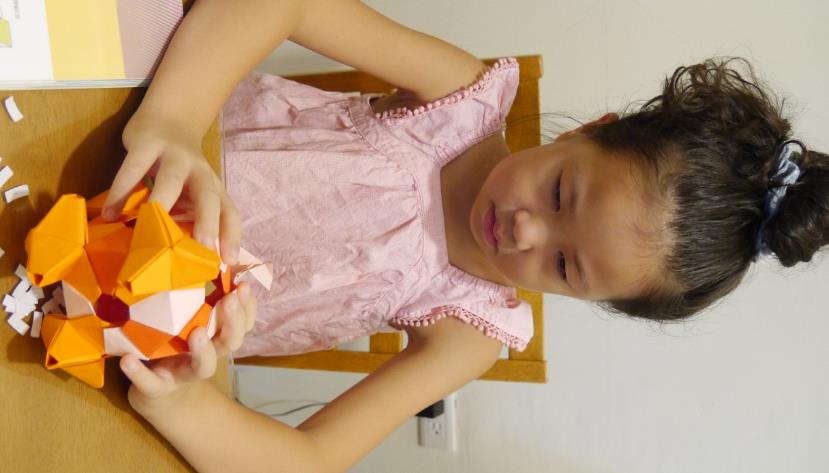 迷你龜凹凸型混合組1.(48張組)
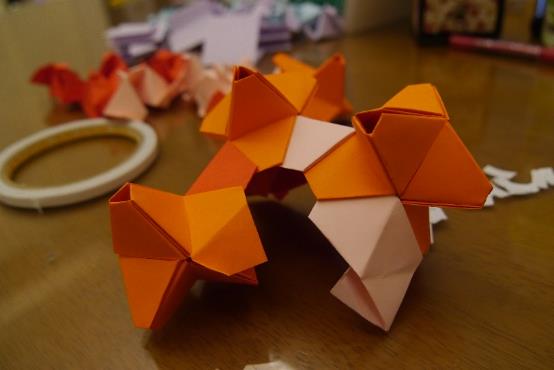 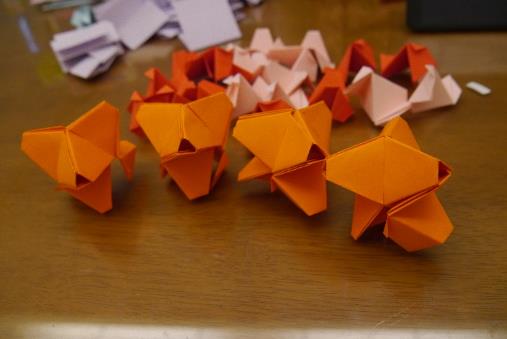 10cmx10cm色紙對切
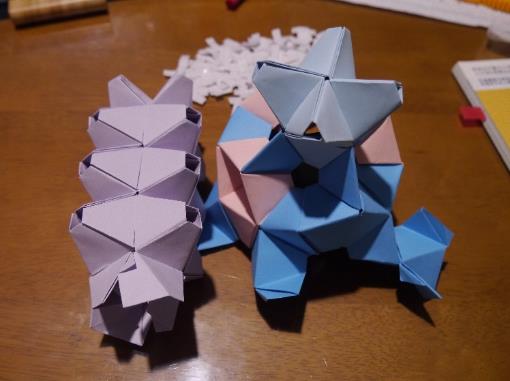 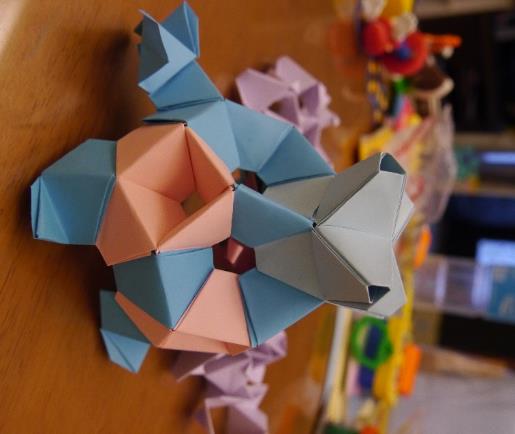 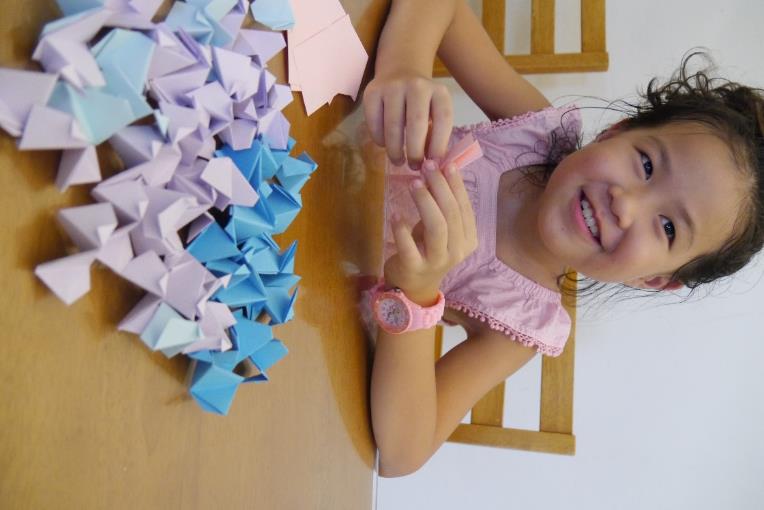 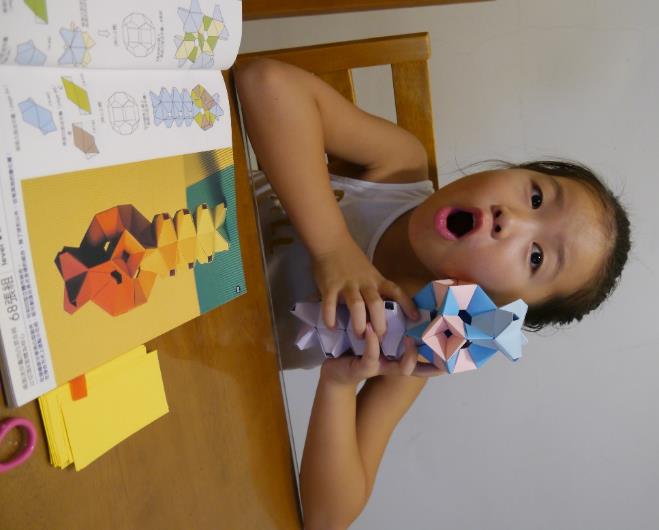 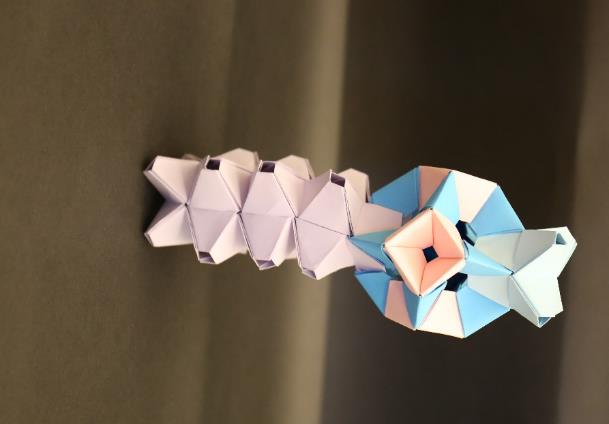 迷你龜凹凸型混合組2.(68張組)
10cmx10cm色紙對切
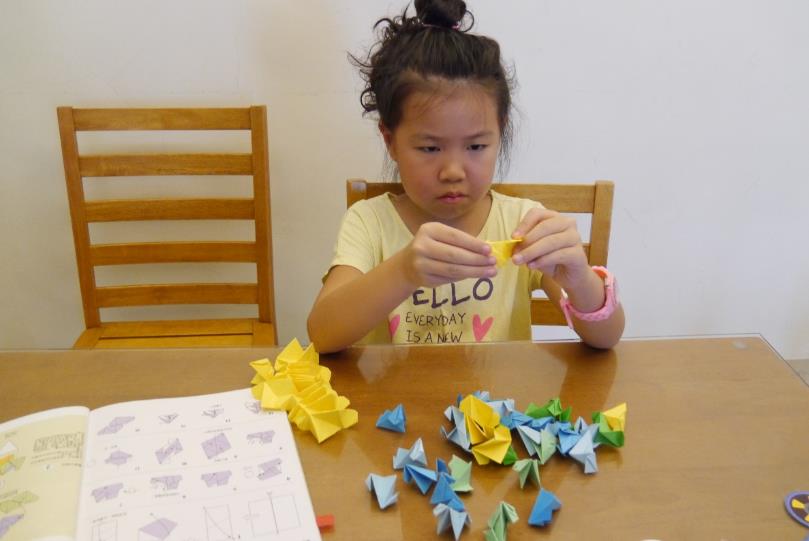 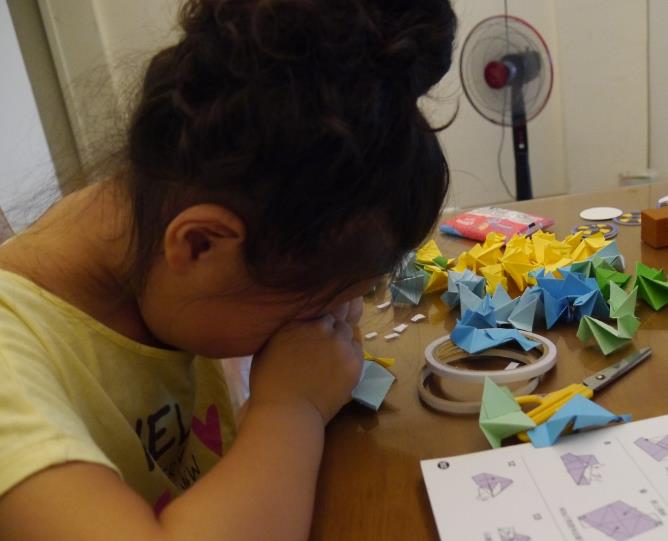 斜角三角立體組~星形斜方立方8面體(48張組)
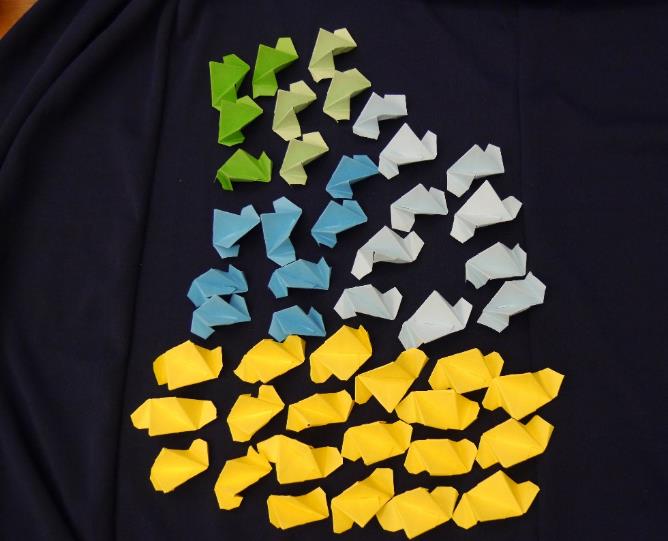 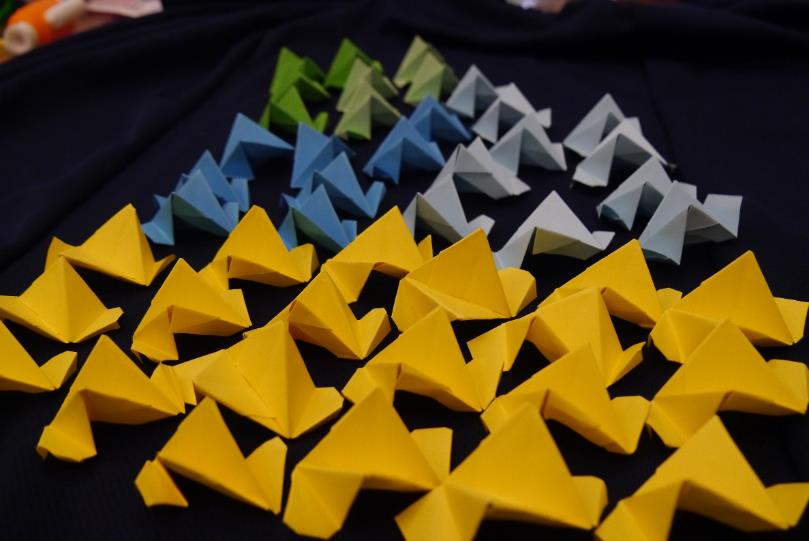 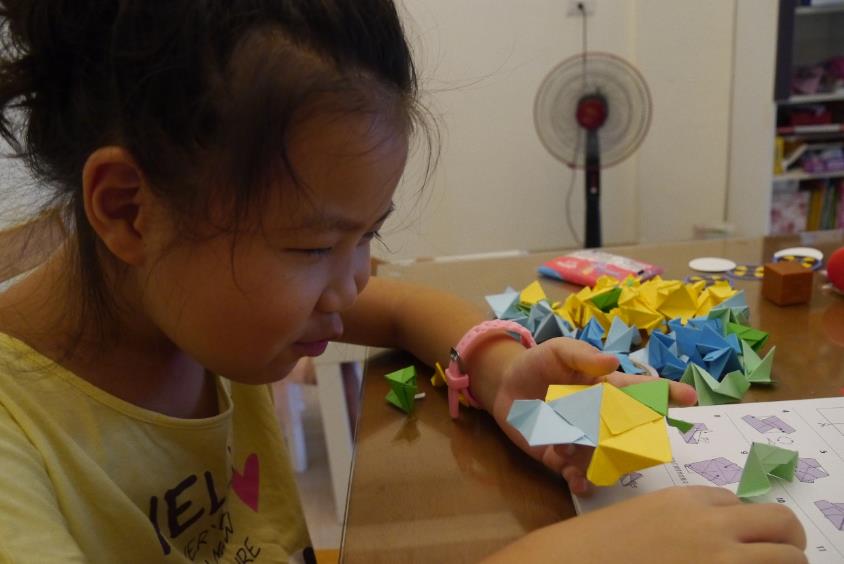 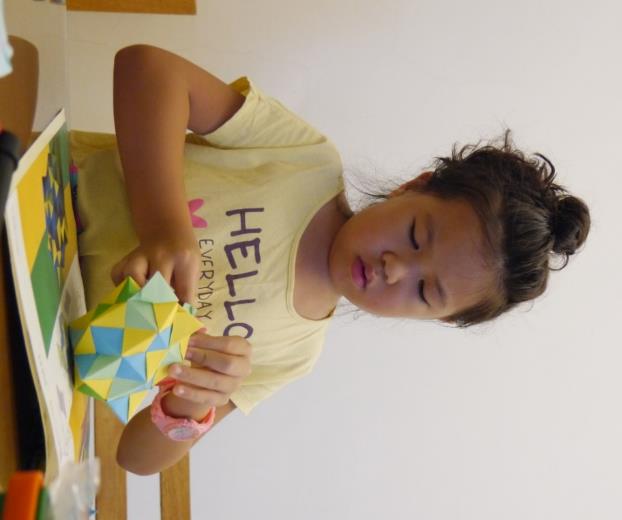 組裝大不易
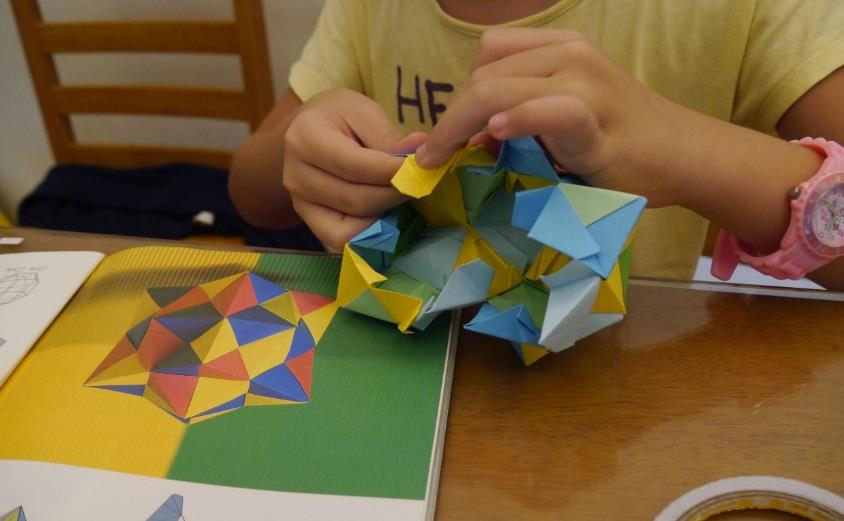 最後作品完成
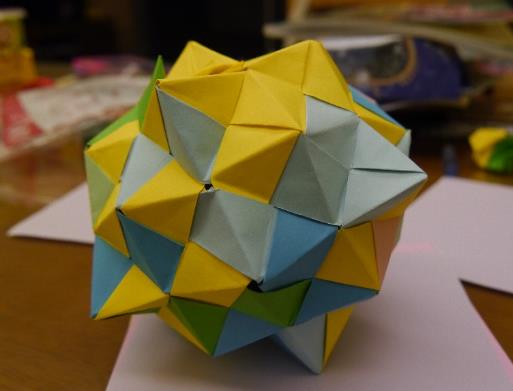 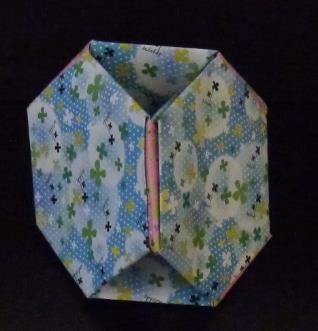 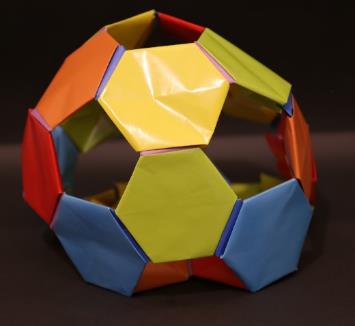 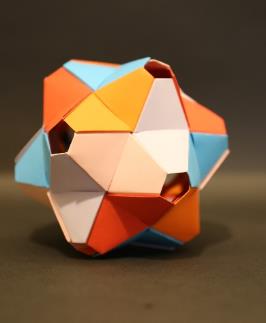 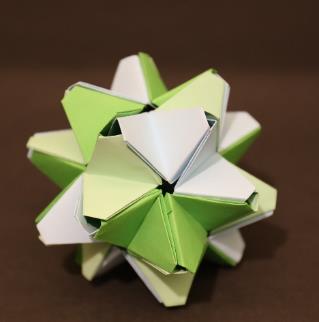 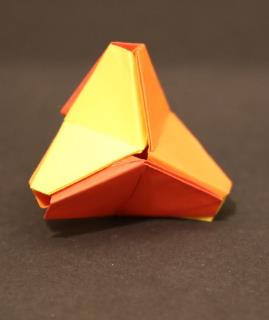 正六角形板~切頂20面體
正六角形板~切頂4面體
龜凸型立體~正4面體
龜凸型立體~正20面體
龜凸型立體~正12面體
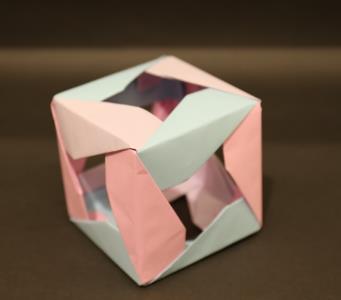 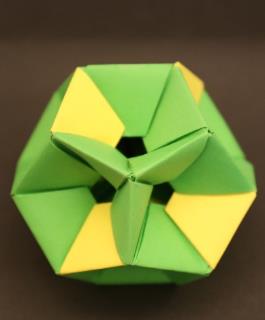 龜凹型立體~正12面體
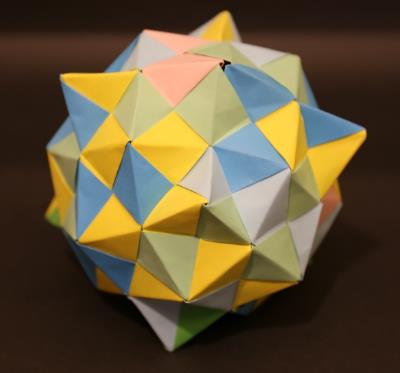 邊緣立方體~星形窗
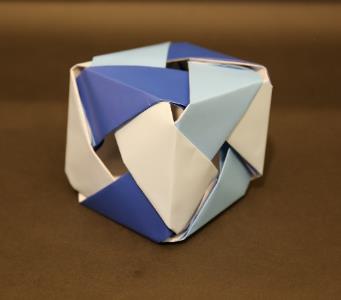 斜摺三角立體~星形斜方8面體
龜凹凸混合組~68張組
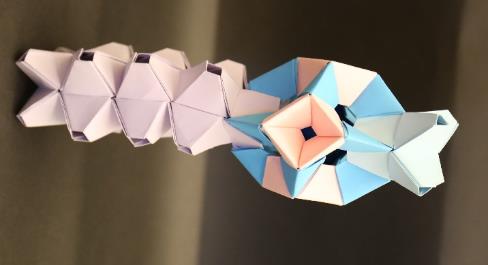 邊緣立方體~四角窗
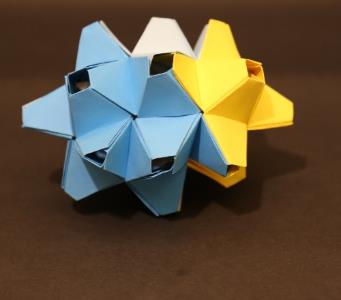 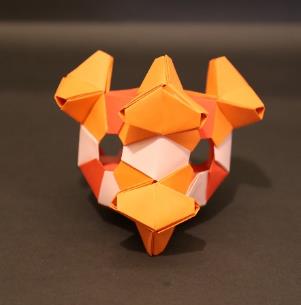 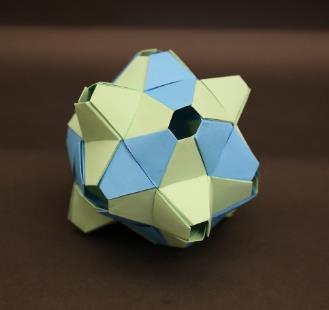 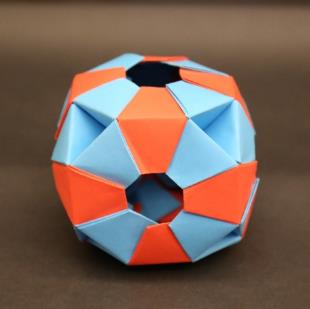 龜凸型各種組合~36張組
龜凹凸混合組~48張組
龜凸型立體~切頂8面體
龜凹型立體~切頂6面體
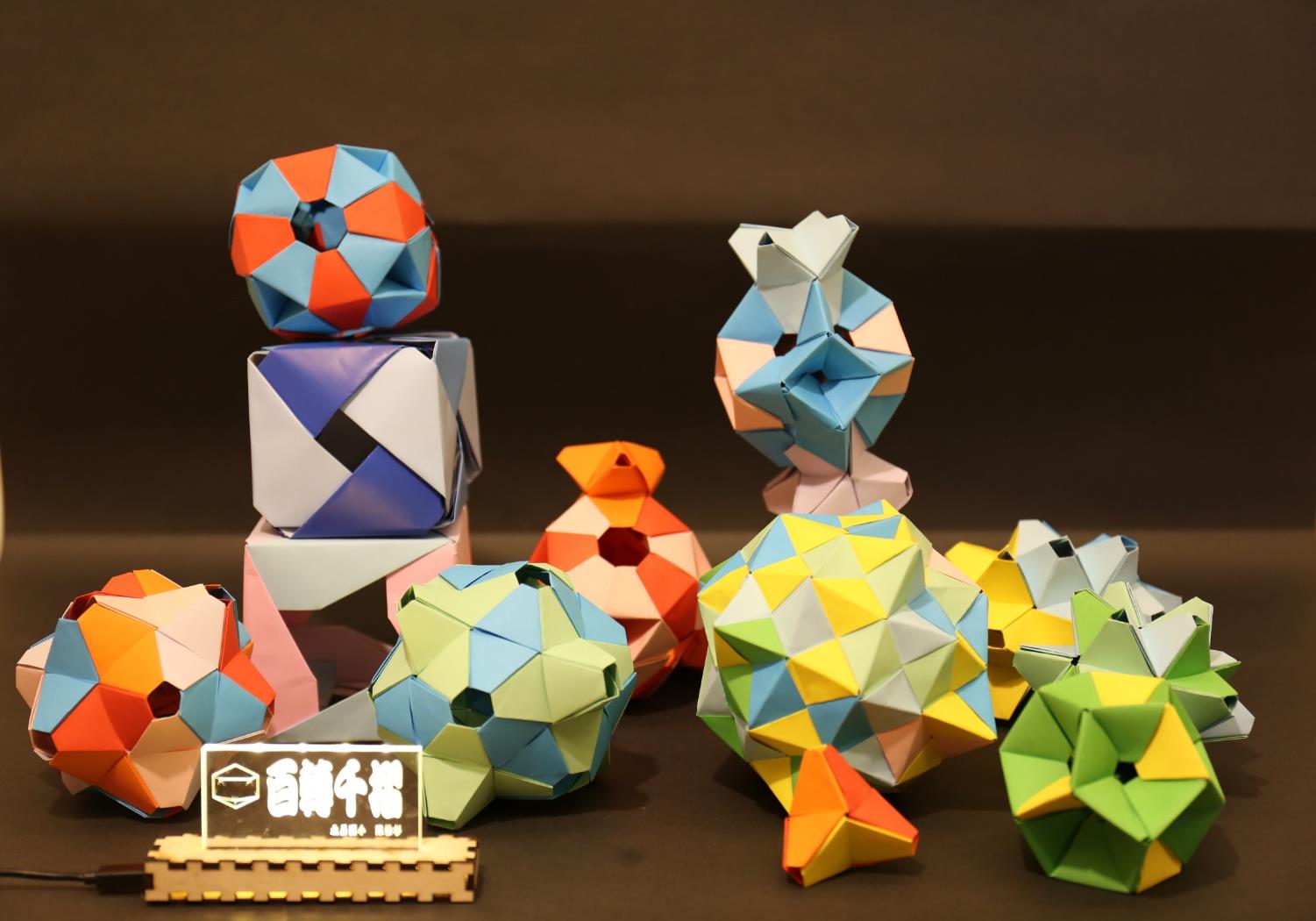 作品大集合
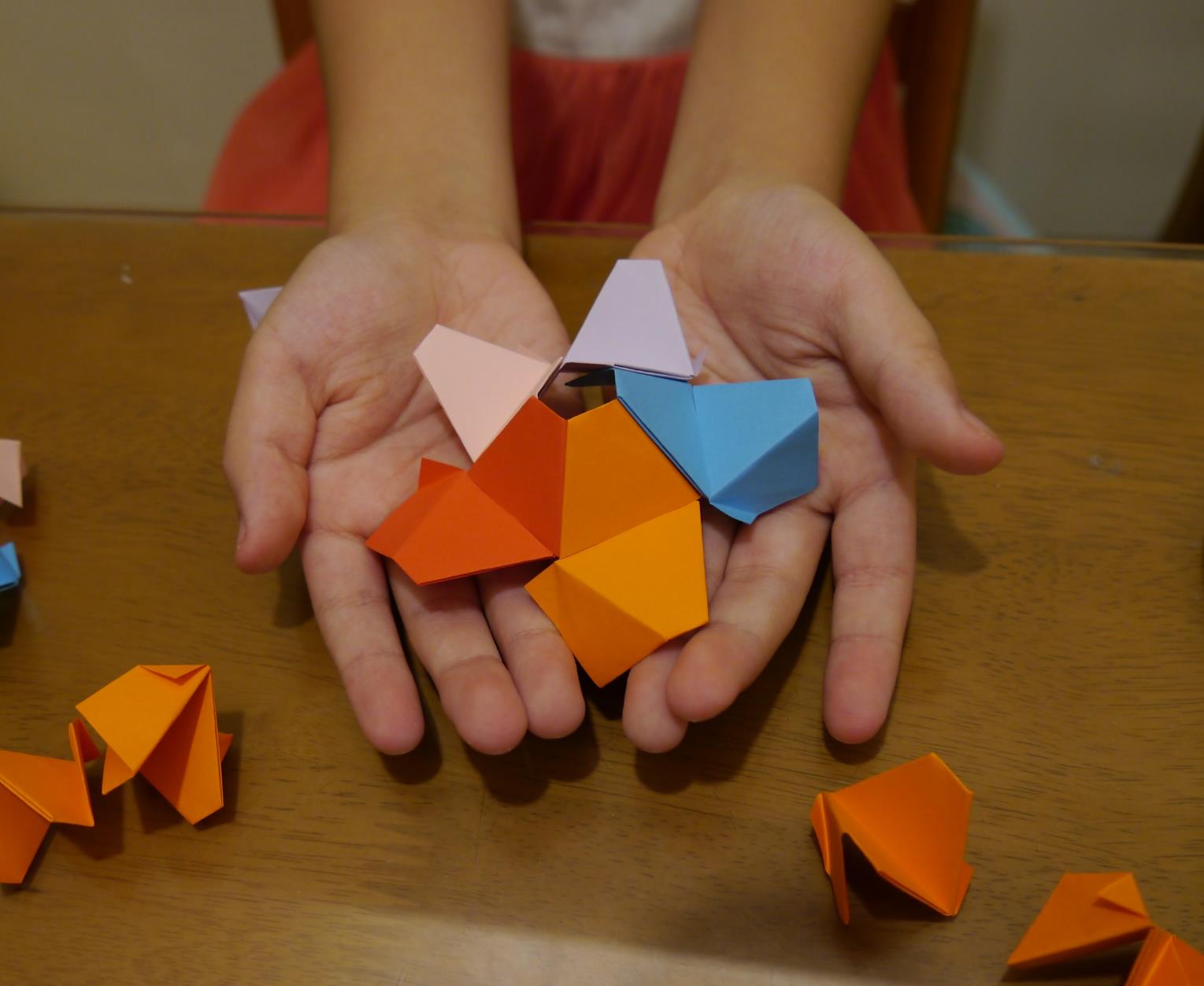 謝謝聆聽